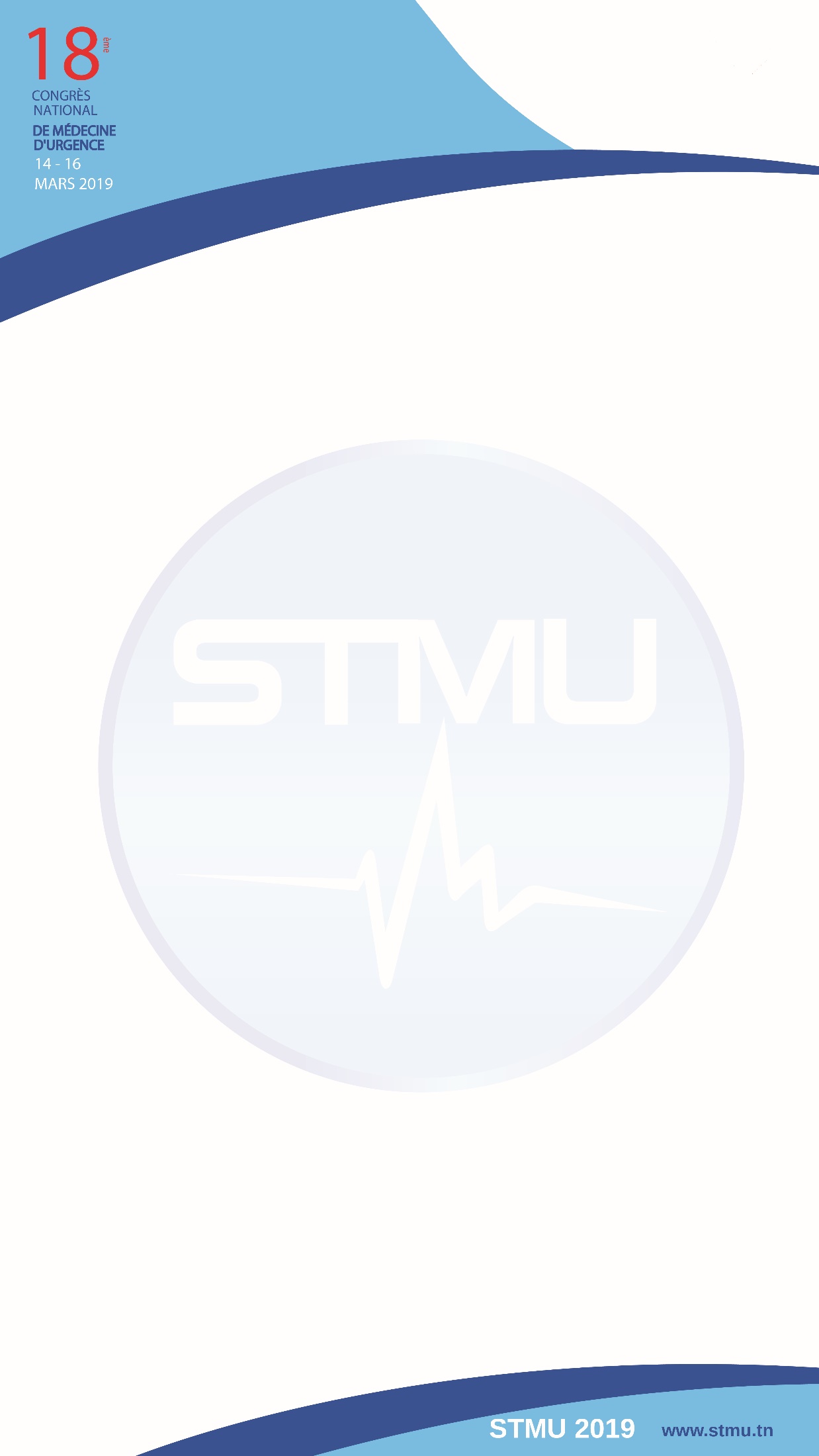 Titre  (Taille arial Black 13 maximum)
TITRE
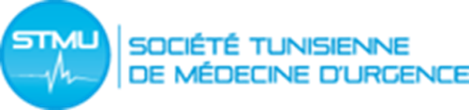 Auteurs Taille (arial 10 maximum)
ACCEUIL
Service (arial 8 maximum)
Poster N°:
Texte (arial 12 maximum)
Texte (arial 12 maximum)